From Vertex to Fragment
Computer Graphics
[Speaker Notes: 2019]
Clipping I
2
Angel: Interactive Computer Graphics 5E © Addison-Wesley 2009
Objectives
Introduce basic implementation strategies
Clipping 
Scan conversion
3
Overview
At end of the geometric pipeline, vertices have been assembled into primitives
Must clip out primitives that are outside the view frustum
Algorithms based on representing primitives by lists of vertices
Must find which pixels can be affected by each primitive
Fragment generation
Rasterization or scan conversion
4
Required Tasks
Clipping
Rasterization or scan conversion
Transformations
Some tasks deferred until fragement processing 
Hidden surface removal 
Antialiasing
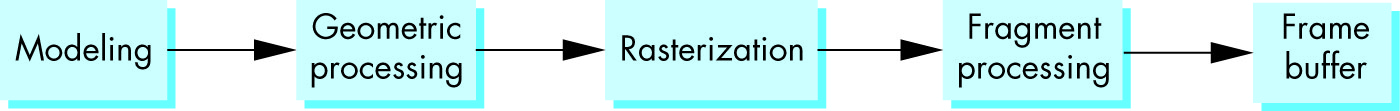 5
Rasterization Meta Algorithms
Consider two approaches to rendering a scene with opaque objects
For every pixel, determine which object that projects on the pixel is closest to the viewer and compute the shade of this pixel
Ray tracing paradigm
For every object, determine which pixels it covers and shade these pixels
Pipeline approach
Must keep track of depths
6
Clipping
2D against clipping window
3D against clipping volume
Easy for line segments polygons
Hard for curves and text
Convert to lines and polygons first
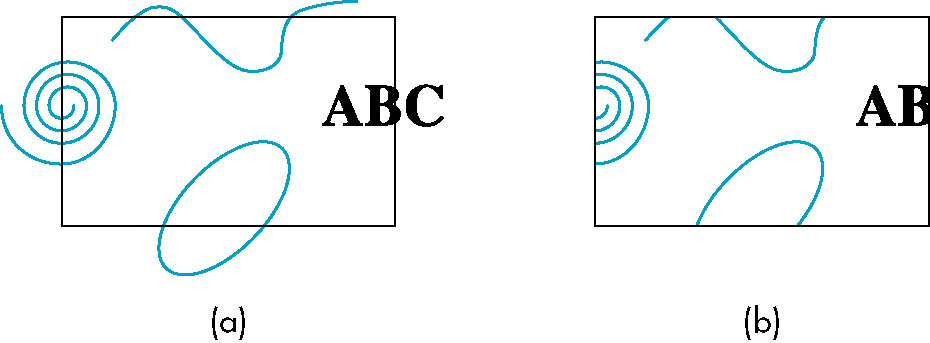 7
Clipping 2D Line Segments
Brute force approach: compute intersections with all sides of clipping window
Inefficient: one division per intersection
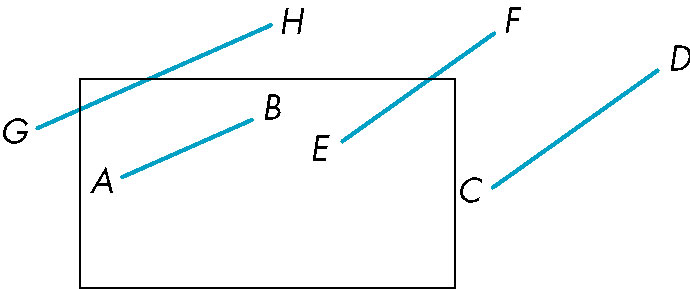 8
Cohen-Sutherland Algorithm
Idea: eliminate as many cases as possible without computing intersections
Start with four lines that determine the sides of the clipping window
y = ymax
x = xmin
x = xmax
y = ymin
9
The Cases
Case 1: both endpoints of line segment inside all four lines
Draw (accept) line segment as is





Case 2: both endpoints outside all lines and on same side of a line
Discard (reject) the line segment
y = ymax
x = xmin
x = xmax
y = ymin
10
The Cases
Case 3: One endpoint inside, one outside
Must do at least one intersection
Case 4: Both outside
May have part inside
Must do at least one intersection
y = ymax
x = xmin
x = xmax
11
Defining Outcodes
For each endpoint, define an outcode





Outcodes divide space into 9 regions
Computation of outcode requires at most 4 subtractions
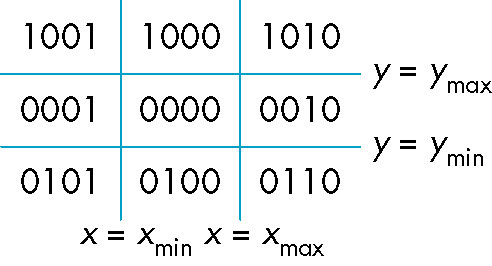 b0b1b2b3
b0 = 1 if y > ymax, 0 otherwise
b1 = 1 if y < ymin, 0 otherwise
b2 = 1 if x > xmax, 0 otherwise
b3 = 1 if x < xmin, 0 otherwise
12
Using Outcodes
Consider the 5 cases below
AB: outcode(A) = outcode(B) = 0
Accept line segment
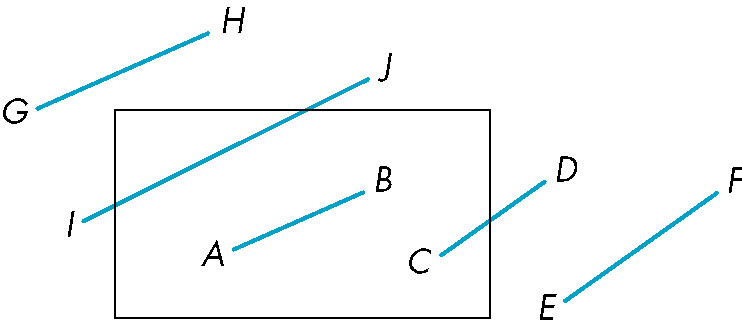 13
Using Outcodes
CD: outcode (C) = 0, outcode(D)  0
Compute intersection
Location of 1 in outcode(D) determines which edge to intersect with
Note if there were a segment from A to a point in a region with 2 ones in outcode, we might have to do two interesections
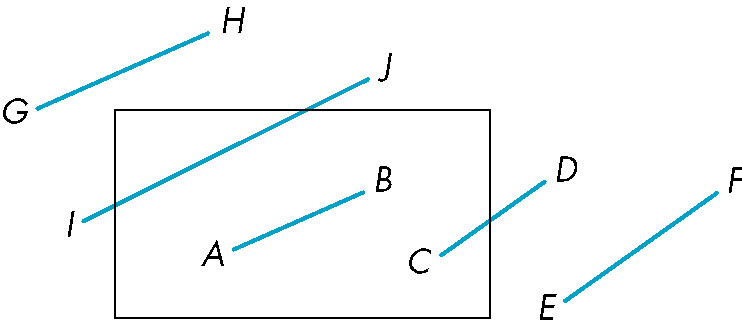 14
Using Outcodes
EF: outcode(E) logically ANDed with outcode(F) (bitwise)  0
Both outcodes have a 1 bit in the same place
Line segment is outside of corresponding side of clipping window
reject
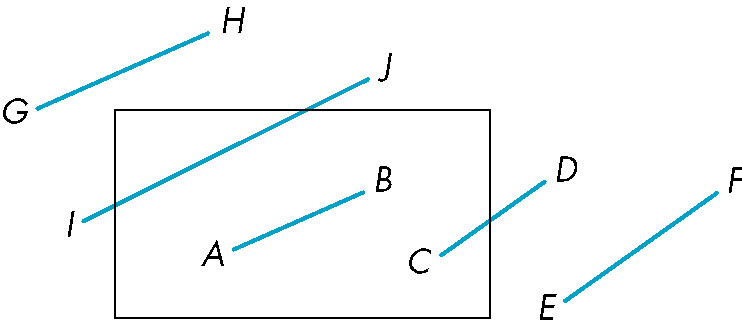 15
Using Outcodes
GH and IJ: same outcodes, neither zero but logical AND yields zero
Shorten line segment by intersecting with one of sides of window
Compute outcode of intersection (new endpoint of shortened line segment)
Reexecute algorithm
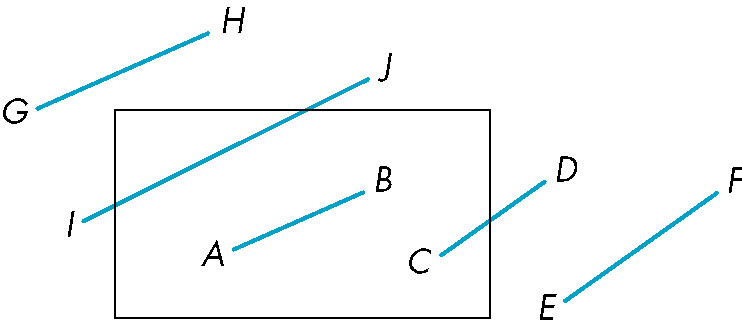 16
Efficiency
In many applications, the clipping window is small relative to the size of the entire data base
Most line segments are outside one or more side of the window and can be eliminated based on their outcodes
Inefficiency when code has to be reexecuted for line segments that must be shortened in more than one step
17
Cohen Sutherland in 3D
Use 6-bit outcodes 
When needed, clip line segment against planes
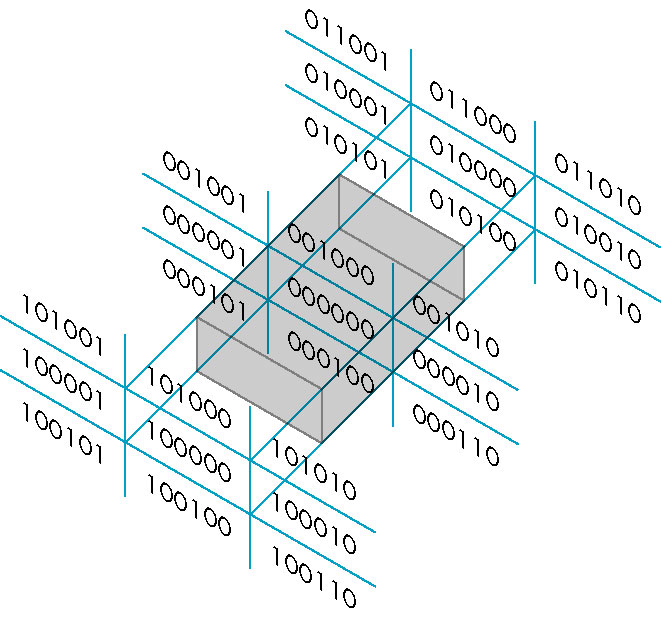 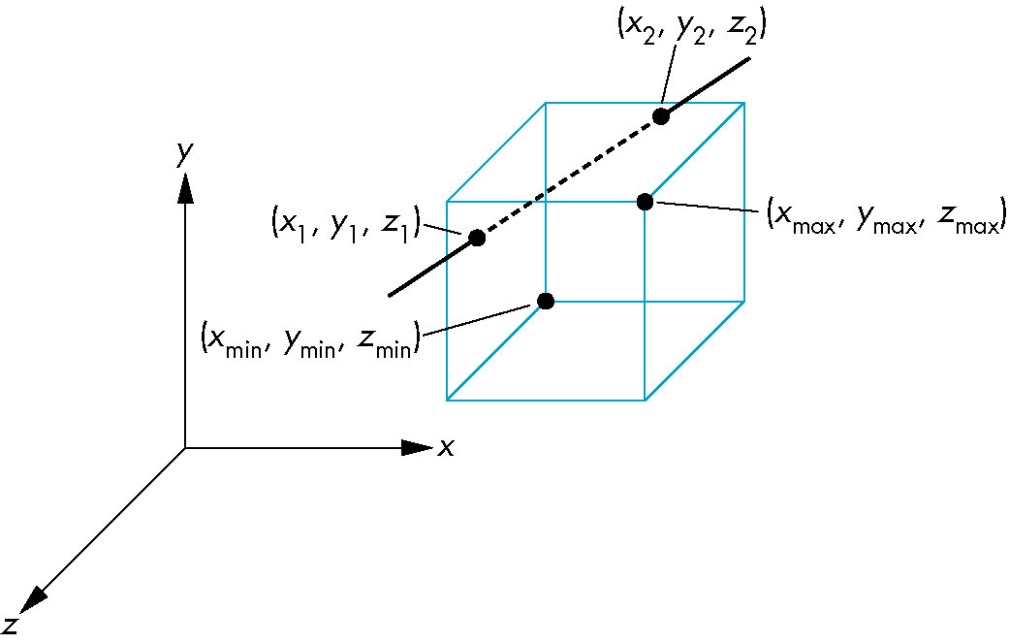 18
Liang-Barsky Clipping
Consider the parametric form of a line segment







We can distinguish between the cases by looking at the ordering of the values of a where the line determined by the line segment crosses the lines that determine the window
p(a) = (1-a)p1+ ap2   1  a  0
p2
p1
19
Liang-Barsky Clipping
In (a): a4 > a3 > a2 > a1
Intersect right, top, left, bottom: shorten
In (b): a4 > a2 > a3 > a1 
Intersect right, left, top, bottom: reject
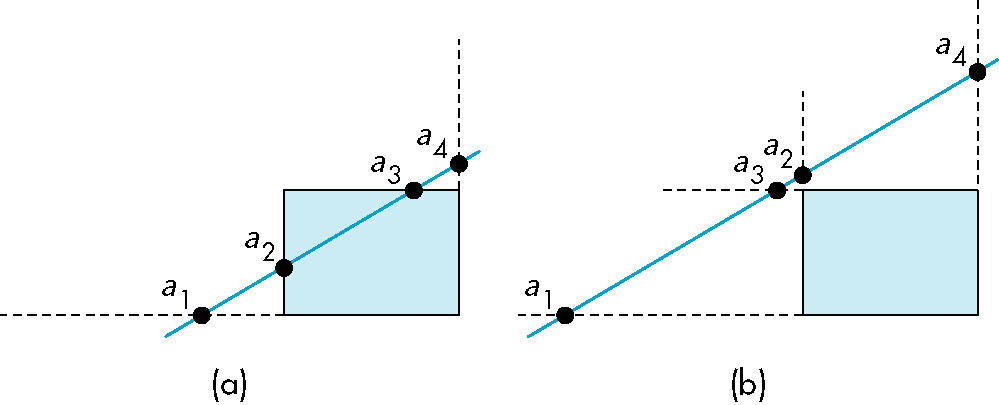 20
Advantages
Can accept/reject as easily as with Cohen-Sutherland
Using values of a, we do not have to use algorithm recursively as with C-S
Extends to 3D
21
Clipping and Normalization
General clipping in 3D requires intersection of line segments against arbitrary plane
Example: oblique view
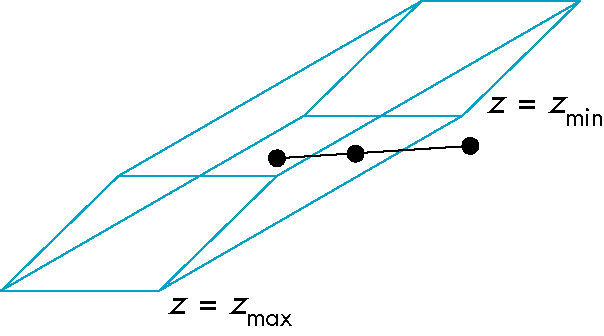 22
Plane-Line Intersections
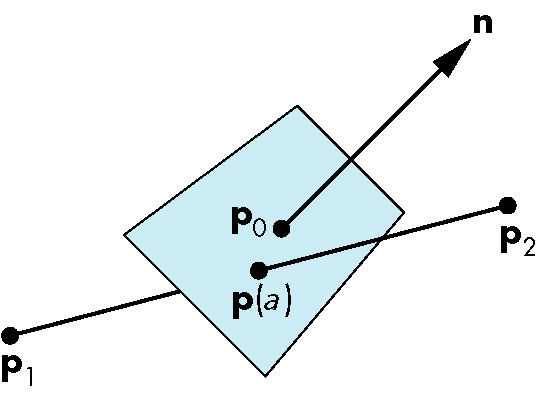 23
Normalized Form
top view
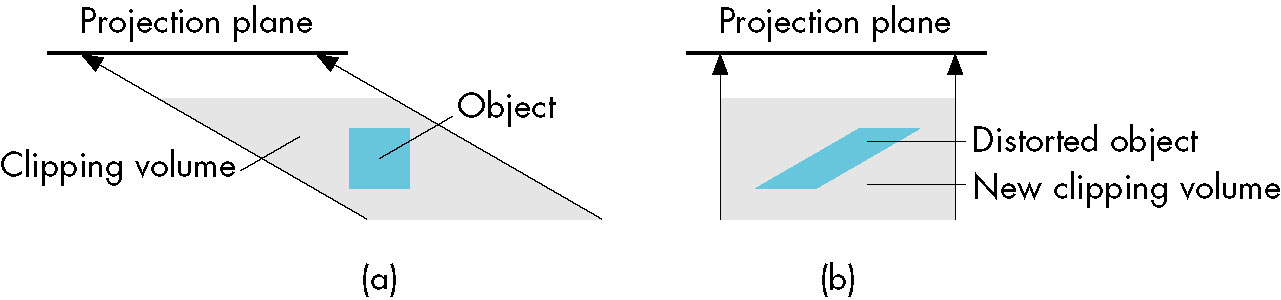 before normalization
after normalization
Normalization is part of viewing (pre clipping)
but after normalization, we clip against sides of
right parallelepiped

Typical intersection calculation now requires only
a floating point subtraction, e.g. is x > xmax ?
24
Clipping II
Objectives
Introduce clipping algorithms for polygons
Survey hidden-surface algorithms
26
Polygon Clipping
Not as simple as line segment clipping
Clipping a line segment yields at most one line segment
Clipping a polygon can yield multiple polygons



However, clipping a convex polygon can yield at most one other polygon
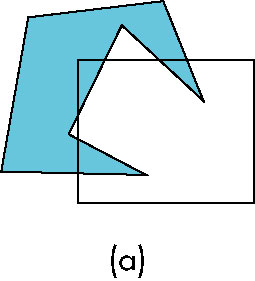 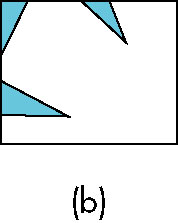 27
Tessellation and Convexity
One strategy is to replace nonconvex (concave) polygons with a set of triangular polygons (a tessellation)
Also makes fill easier
Tessellation code in GLU library
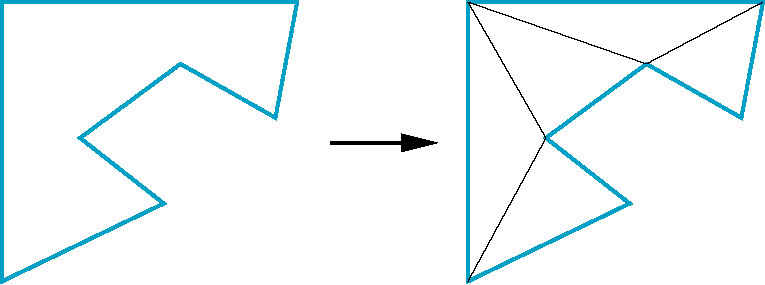 28
Clipping as a Black Box
Can consider line segment clipping as a process that takes in two vertices and produces either no vertices or the vertices of a clipped line segment
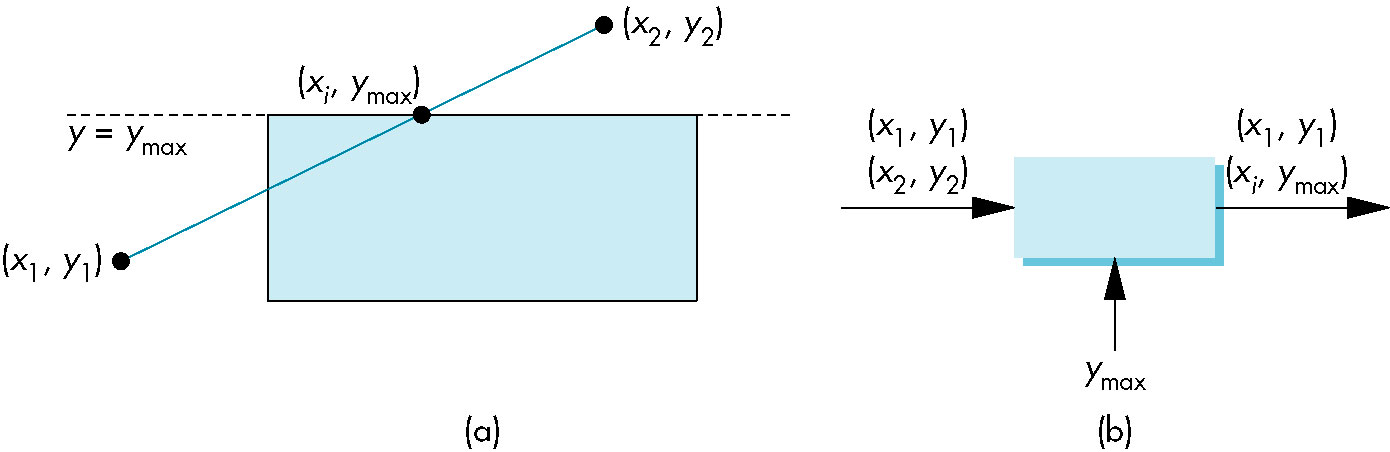 29
Pipeline Clipping of Line Segments
Clipping against each side of window is independent of other sides
Can use four independent clippers in a pipeline
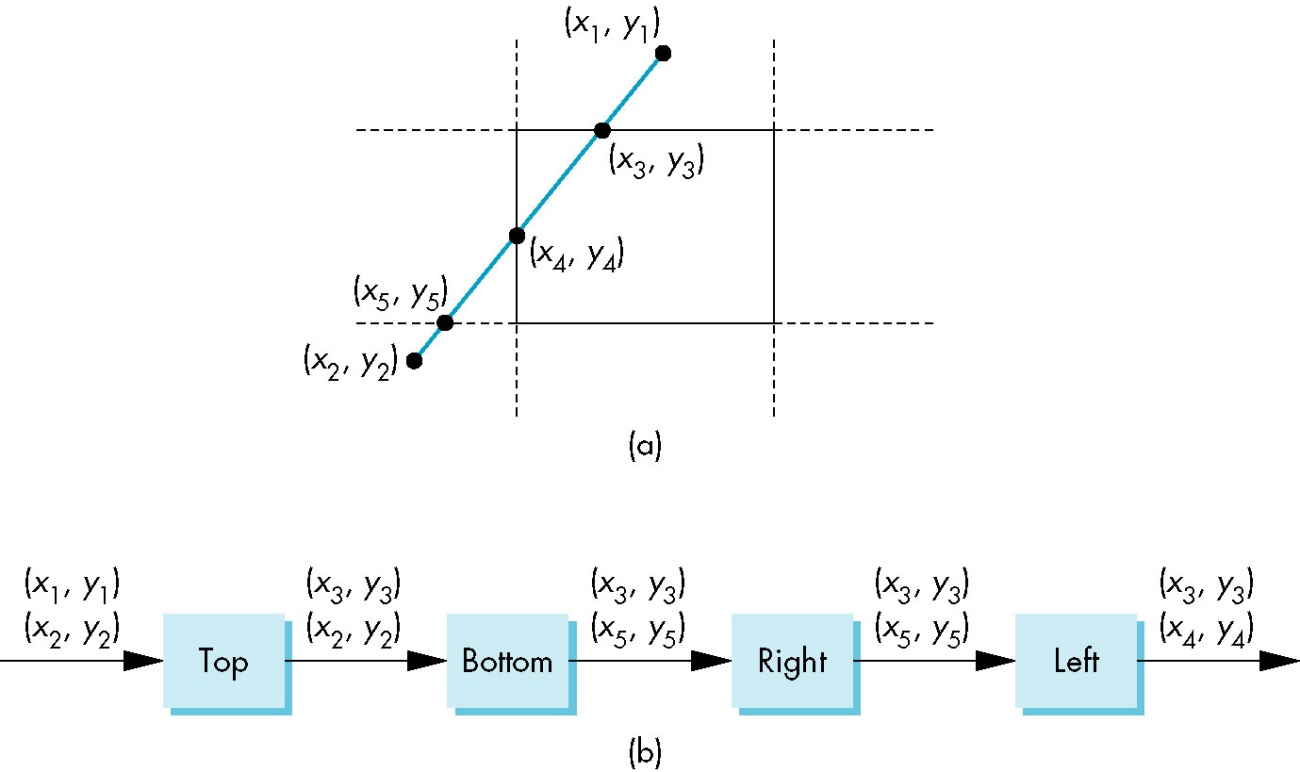 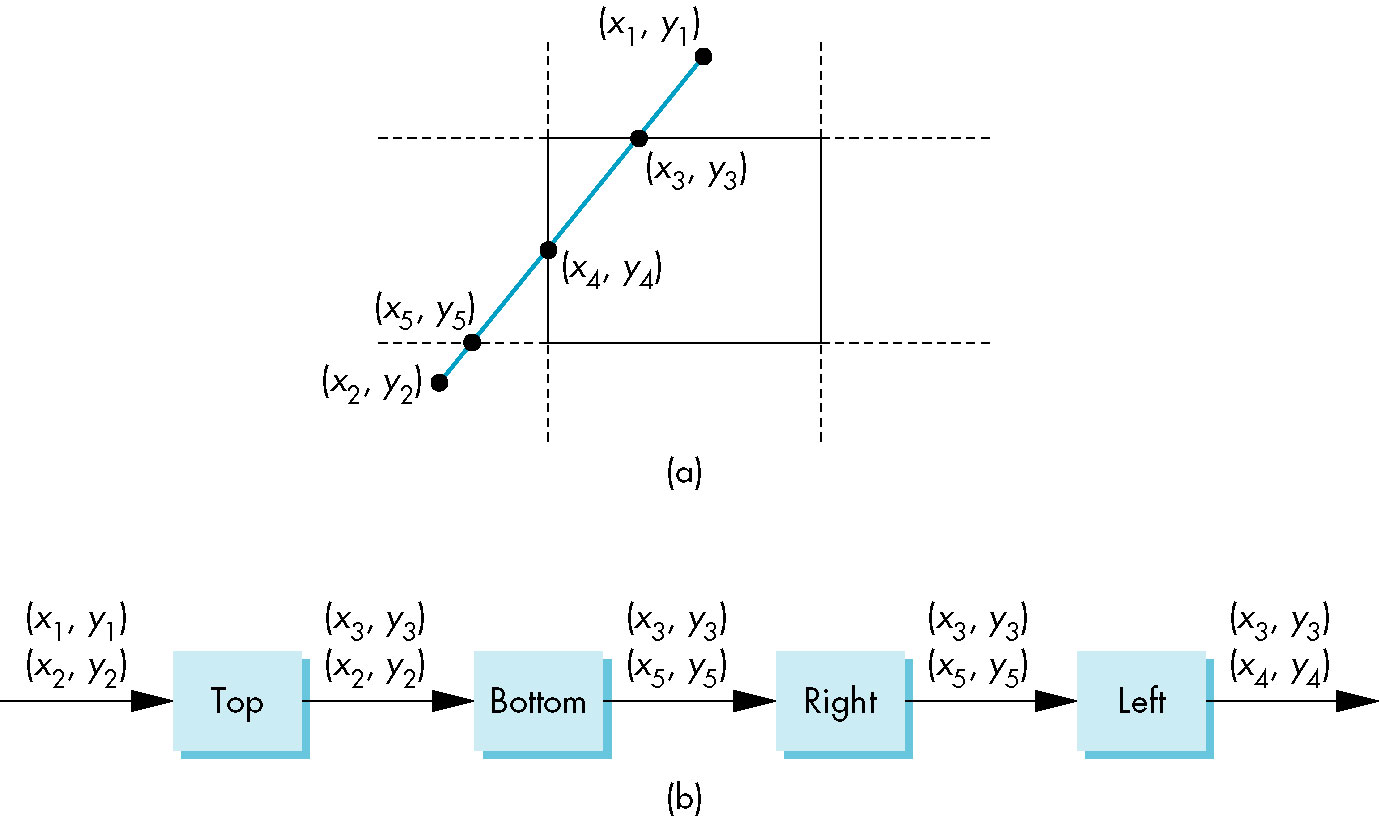 30
Angel: Interactive Computer Graphics 5E © Addison-Wesley 2009
Pipeline Clipping of Polygons
Three dimensions: add front and back clippers
Strategy used in SGI Geometry Engine
Small increase in latency
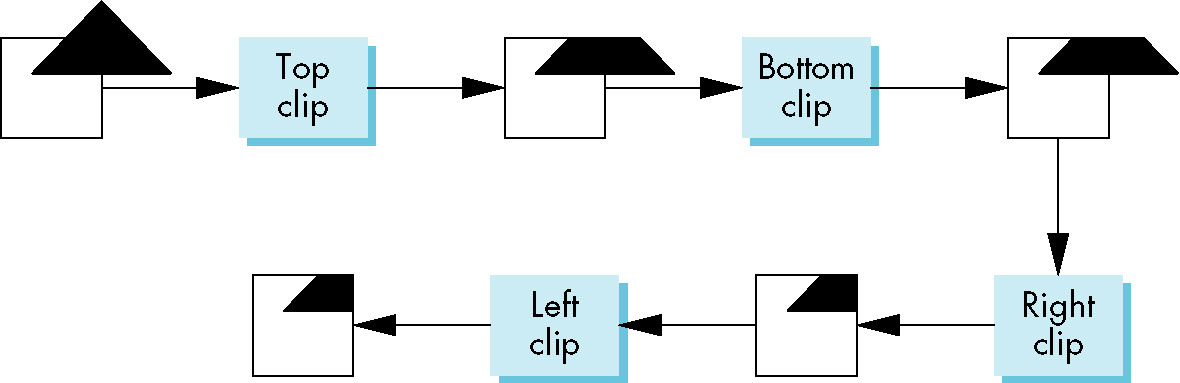 31
Angel: Interactive Computer Graphics 5E © Addison-Wesley 2009
Bounding Boxes
Rather than doing clipping on a complex polygon, we can use an axis-aligned bounding box or extent
Smallest rectangle aligned with axes that encloses the polygon
Simple to compute: max and min of x and y
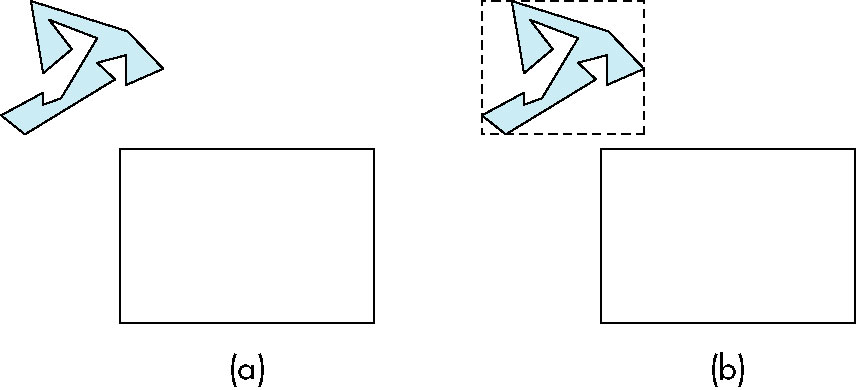 32
Angel: Interactive Computer Graphics 5E © Addison-Wesley 2009
Bounding boxes
Can usually determine accept/reject based only on bounding box
reject
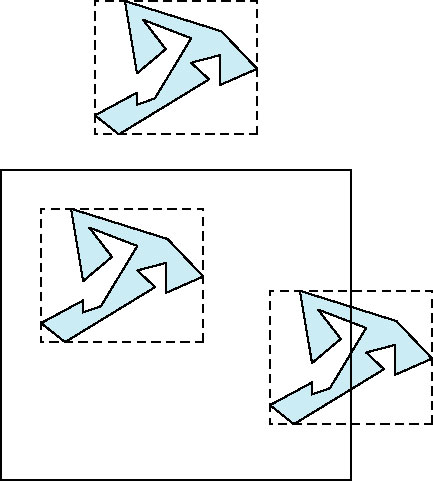 accept
requires detailed
    clipping
33
Angel: Interactive Computer Graphics 5E © Addison-Wesley 2009
Axis Aligned Bounding Box
bool AABBtest(
              float ax1, float ay1, float ax2, float ay2, 
              float bx1, float by1, float bx2, float by2) {     return         ax1 > bx2 || ax2 < bx1 ||         
                             ay1 > by2 || ay2 < by1; 
}

When intersection, return false.
[Speaker Notes: 排除法  在這四個條件時任一個成立時，不會有交錯，]
Clipping and Visibility
Clipping has much in common with hidden-surface removal
In both cases, we are trying to remove objects that are not visible to the camera
Often we can use visibility or occlusion testing early in the process to eliminate as many polygons as possible before going through the entire pipeline
35
Angel: Interactive Computer Graphics 5E © Addison-Wesley 2009
Hidden Surface Removal
Object-space approach: use pairwise testing between polygons (objects)






Worst case complexity O(n2) for n polygons
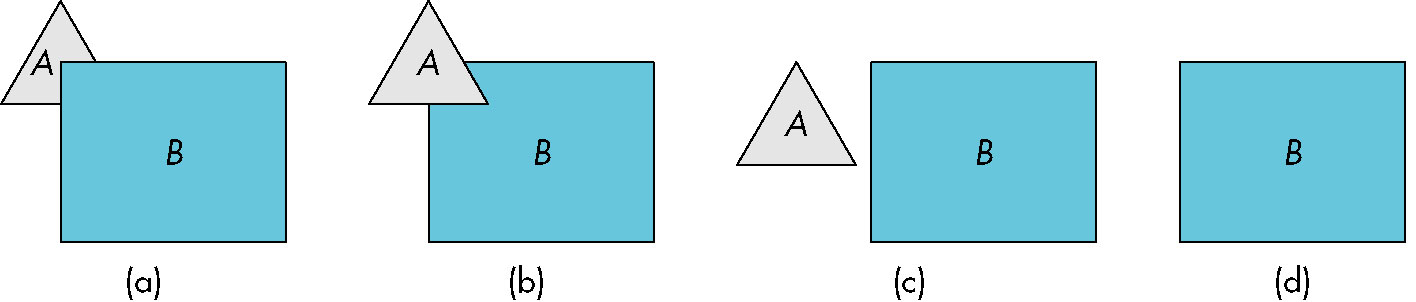 partially obscuring
can draw independently
36
Angel: Interactive Computer Graphics 5E © Addison-Wesley 2009
Painter’s Algorithm
Render polygons a back to front order so that polygons behind others are simply painted over
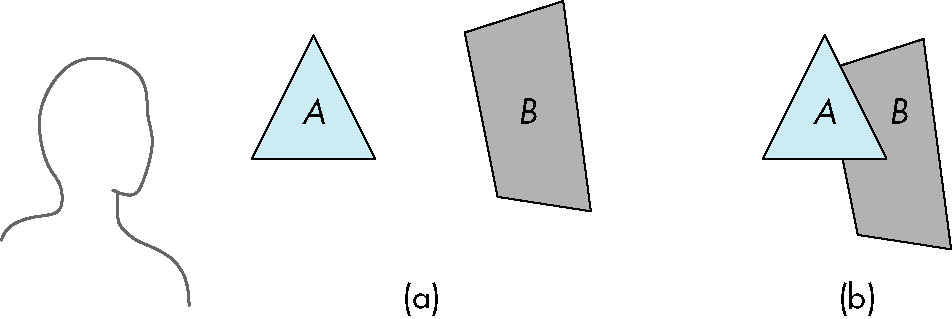 Fill B then A
B behind A as seen by viewer
37
Angel: Interactive Computer Graphics 5E © Addison-Wesley 2009
Depth Sort
Requires ordering of polygons first 
O(n log n) calculation for ordering
Not every polygon is either in front or behind all other polygons

Order polygons and deal with 
easy cases first, harder later
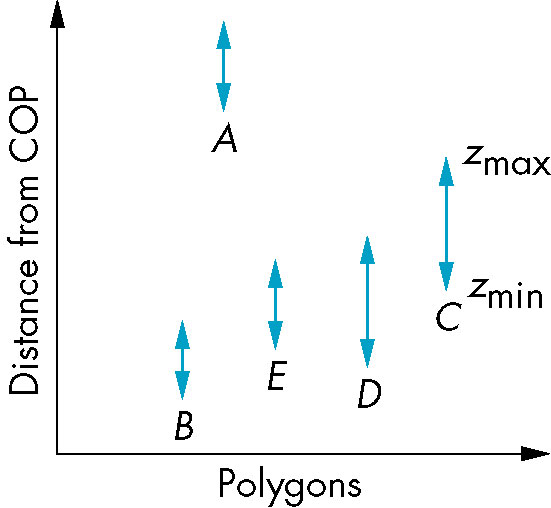 Polygons sorted by 
distance from COP
38
Angel: Interactive Computer Graphics 5E © Addison-Wesley 2009
Easy Cases
A lies behind all other polygons
Can render

Polygons overlap in z but not in either x or y
Can render independently
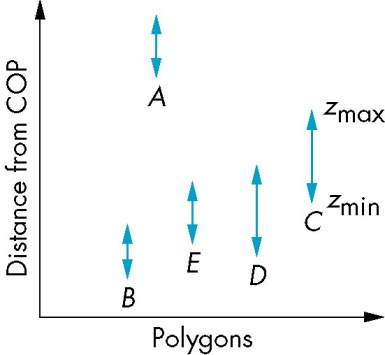 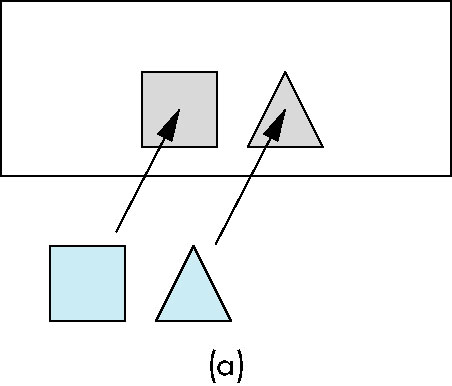 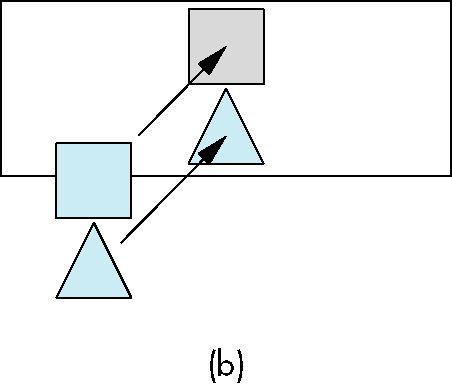 39
Angel: Interactive Computer Graphics 5E © Addison-Wesley 2009
Hard Cases
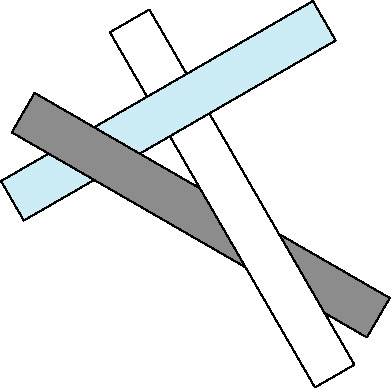 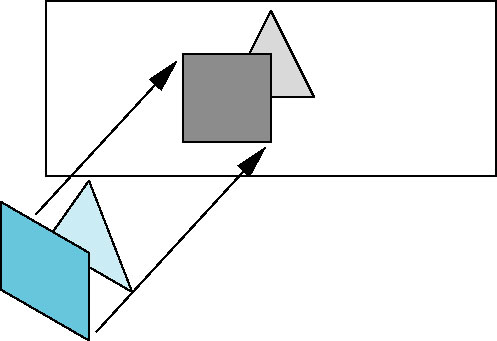 cyclic overlap
Overlap in all directions
but can one is fully on 
one side of the other
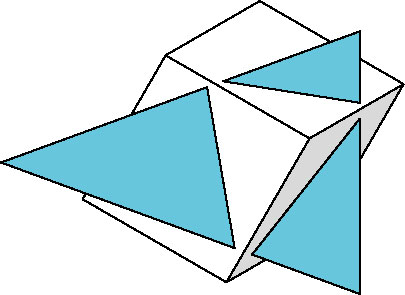 penetration
40
Angel: Interactive Computer Graphics 5E © Addison-Wesley 2009
Back-Face Removal (Culling)
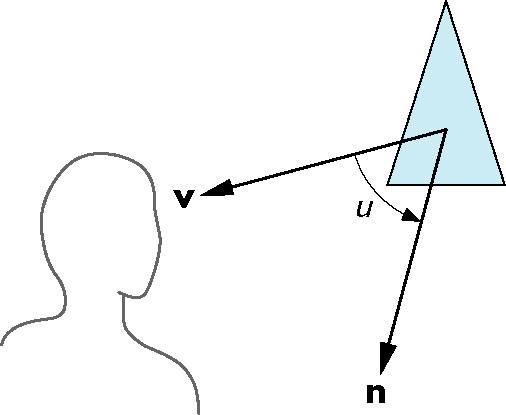 face is visible iff  90    -90
equivalently  cos   0
or v • n  0

plane of face has form ax + by +cz +d =0
but after normalization n = ( 0 0 1 0)T 
 
need only test the sign of c

In OpenGL we can simply enable culling
but may not work correctly if we have nonconvex objects
41
Angel: Interactive Computer Graphics 5E © Addison-Wesley 2009
Image Space Approach
Look at each projector (nm for an n x m frame buffer) and find closest of k polygons
Complexity O(nmk)
Ray tracing 
z-buffer
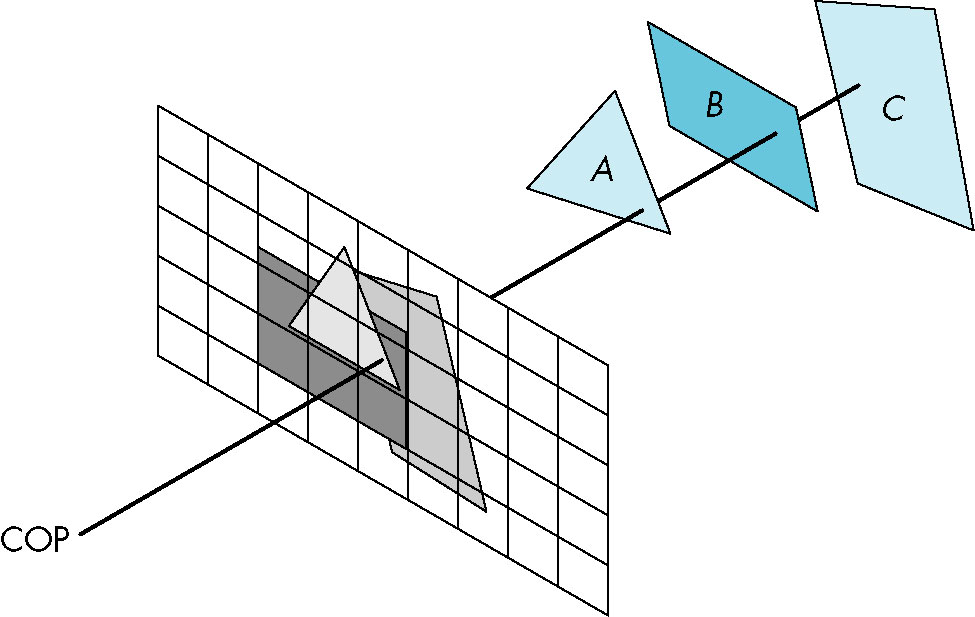 42
Angel: Interactive Computer Graphics 5E © Addison-Wesley 2009
z-Buffer Algorithm
Use a buffer called the z or depth buffer to store the depth of the closest object at each pixel found so far
As we render each polygon, compare the depth of each pixel to depth in z buffer
If less, place shade of pixel in color buffer and update z buffer
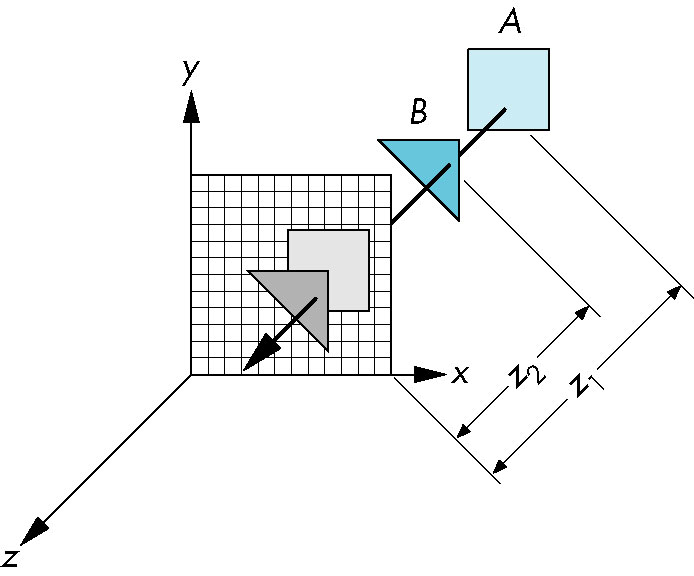 43
Angel: Interactive Computer Graphics 5E © Addison-Wesley 2009
Efficiency
If we work scan line by scan line as we move across a scan line, the depth changes satisfy ax+by+cz=0
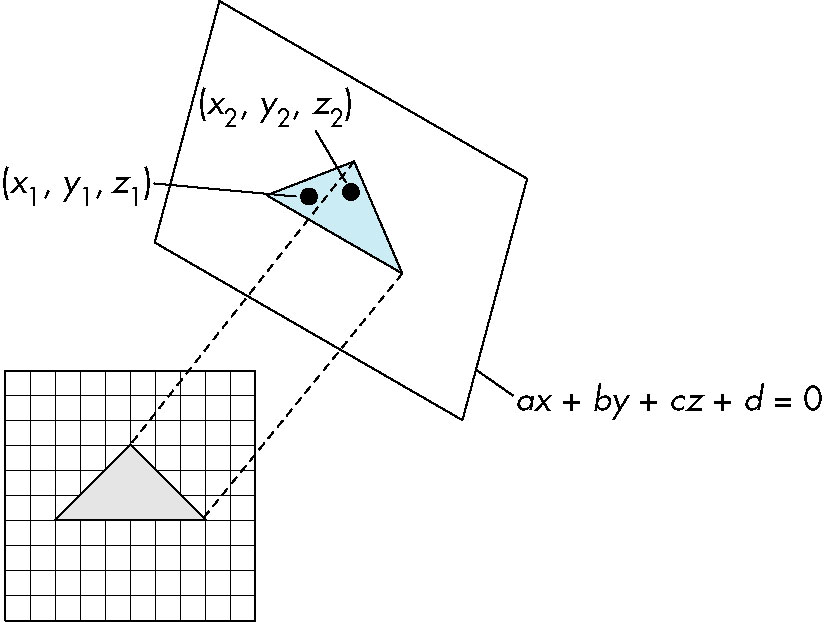 Along scan line 
y = 0
z = -     x
In screen space x = 1
44
Scan-Line Algorithm
Can combine shading and hsr through scan line algorithm
scan line i: no need for depth 
information, can only be in no
or one polygon
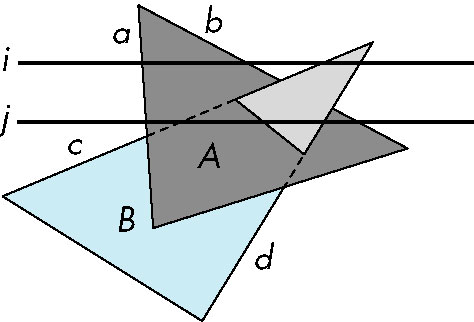 scan line j: need depth 
information only when in
more than one polygon
45
Implementation
Need a data structure to store
Flag for each polygon (inside/outside)
Incremental structure for scan lines that stores which edges are encountered 
Parameters for planes
46
Visibility Testing
In many realtime applications, such as games, we want to eliminate as many objects as possible within the application
Reduce burden on pipeline
Reduce traffic on bus
Partition space with Binary Spatial Partition (BSP) Tree
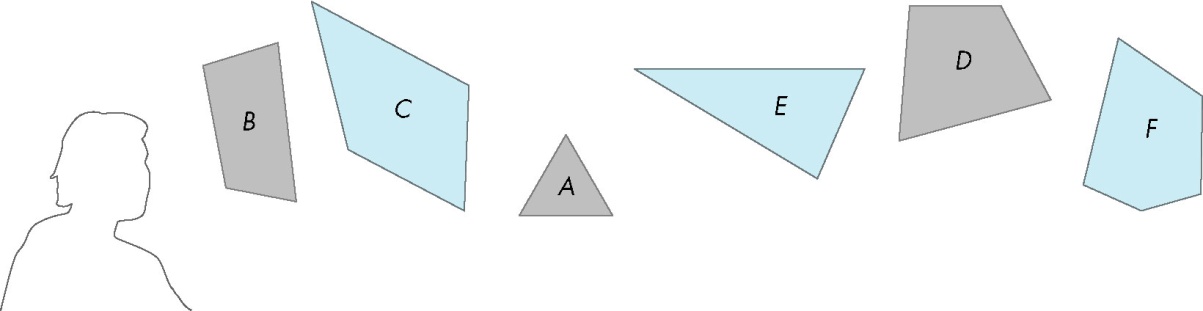 47
Simple Example
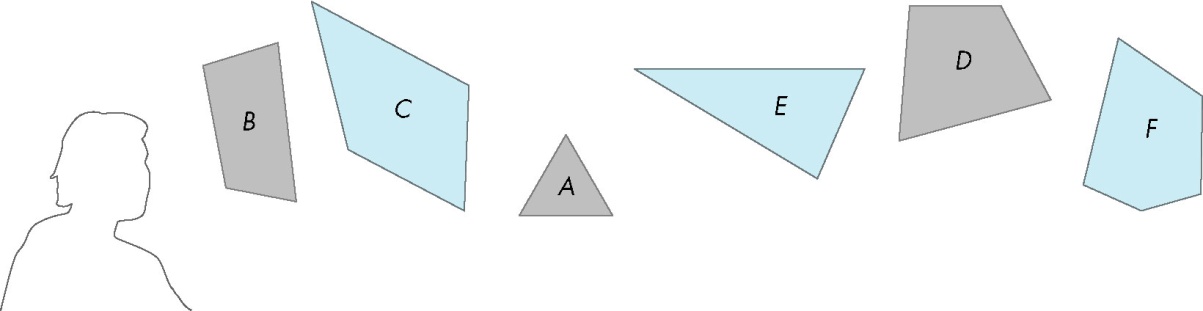 consider 6 parallel polygons
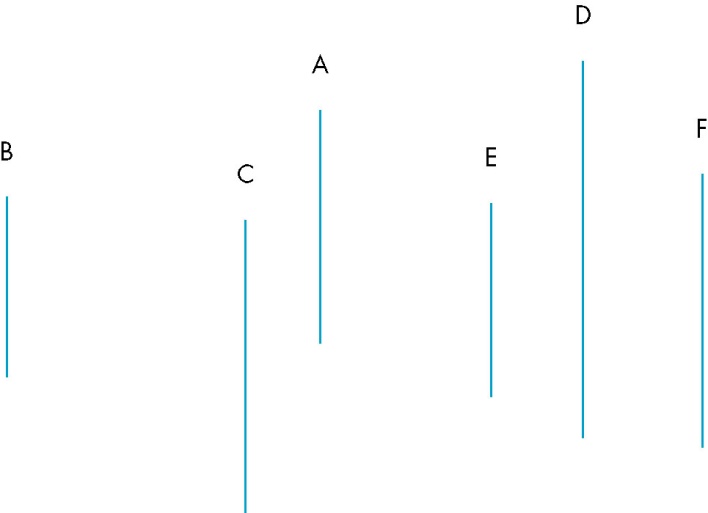 top view
The plane of A separates B and C from D, E and F
48
BSP Tree
Can continue recursively 
Plane of C separates B from A
Plane of D separates E and F
Can put this information in a BSP tree
Use for visibility and occlusion testing
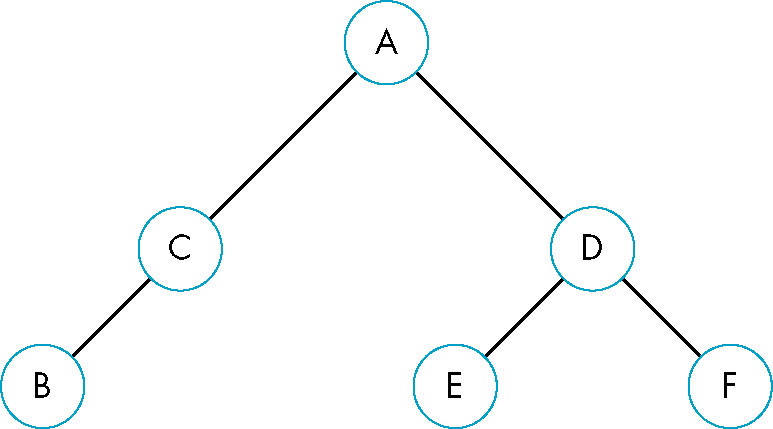 49
[Speaker Notes: BSP trees are used to improve rendering performance in calculating visible triangles for the painter's algorithm for instance. The tree can be traversed in linear time from an arbitrary viewpoint.
Since a painter's algorithm works by drawing polygons farthest from the eye first, the following code recurses to the bottom of the tree and draws the polygons. As the recursion unwinds, polygons closer to the eye are drawn over far polygons. Because the BSP tree already splits polygons into trivial pieces, the hardest part of the painter's algorithm is already solved - code for back to front tree traversal.[1]]
Clipping III
Objectives
Survey Line Drawing Algorithms
DDA
Bresenham
Polygon rasterization
51
Rasterization
Rasterization (scan conversion)
Determine which pixels that are inside primitive specified by a set of vertices
Produces a set of fragments
Fragments have a location (pixel location) and other attributes such color and texture coordinates that are determined by interpolating values at vertices
Pixel colors determined later using color, texture, and other vertex properties
52
Angel: Interactive Computer Graphics 5E © Addison-Wesley 2009
Scan Conversion of Line Segments
Start with line segment in window coordinates with integer values for endpoints
Assume implementation has a write_pixel function
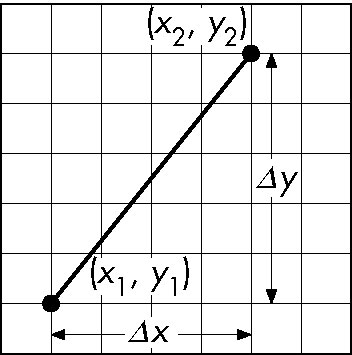 y = mx + h
53
Angel: Interactive Computer Graphics 5E © Addison-Wesley 2009
DDA Algorithm
Digital Differential Analyzer
DDA was a mechanical device for numerical solution of differential equations
Line y=mx+ h satisfies differential equation
        dy/dx = m = Dy/Dx = y2-y1/x2-x1
Along scan line Dx = 1
For(x=x1; x<=x2,ix++) {
   y+=m;
  write_pixel(x, round(y), line_color)
}
54
Angel: Interactive Computer Graphics 5E © Addison-Wesley 2009
Problem
DDA = for each x plot pixel at closest y
Problems for steep lines
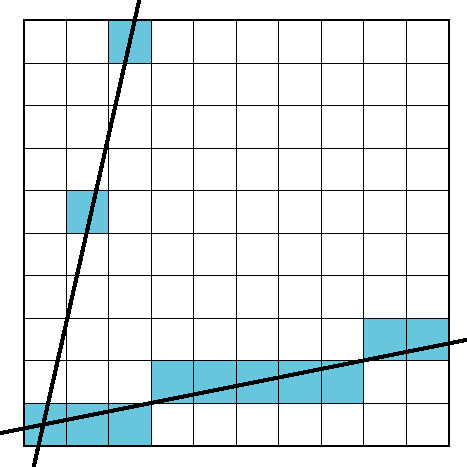 55
Angel: Interactive Computer Graphics 5E © Addison-Wesley 2009
Using Symmetry
Use for 1  m  0
For m > 1, swap role of x and y
For each y, plot closest x
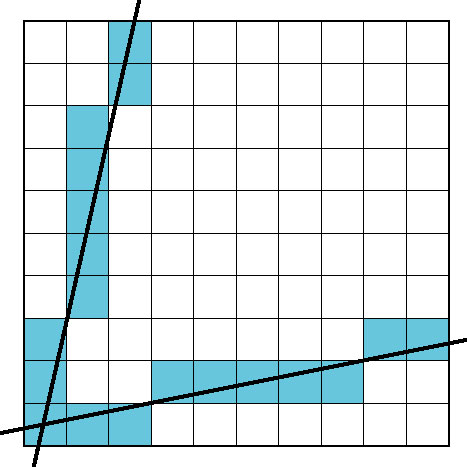 56
Angel: Interactive Computer Graphics 5E © Addison-Wesley 2009
Bresenham’s Algorithm (1962)
DDA requires one floating point addition per step
We can eliminate all fp through Bresenham’s algorithm
Consider only 1  m  0
Other cases by symmetry
Assume pixel centers are at half integers
If we start at a pixel that has been written, there are only two candidates for the next pixel to be written into the frame buffer
57
Angel: Interactive Computer Graphics 5E © Addison-Wesley 2009
[Speaker Notes: Jack E. Bresenham, "Algorithm for computer control of a digital plotter", IBM Systems Journal, Vol. 4, No.1, January 1965, pp. 25–30]
Candidate Pixels
1  m  0
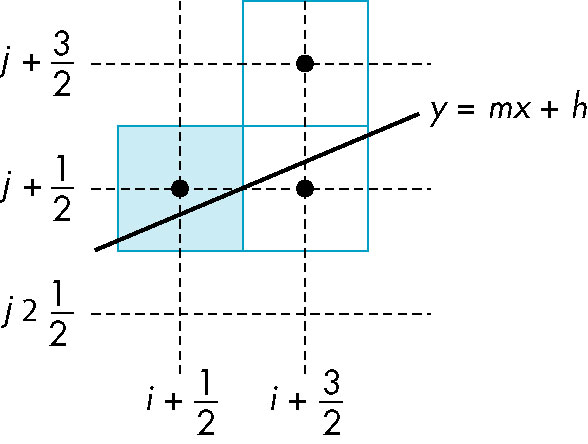 candidates
last pixel
-
Note that line could have
passed through any
part of this pixel
58
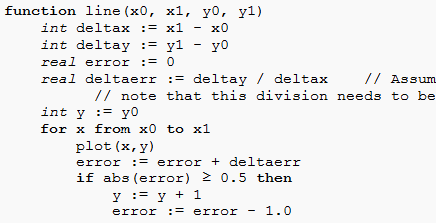 Generalization
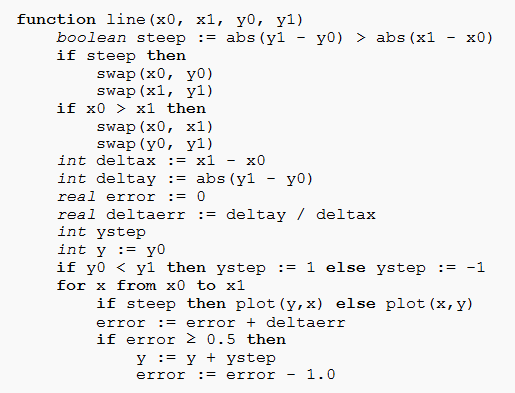 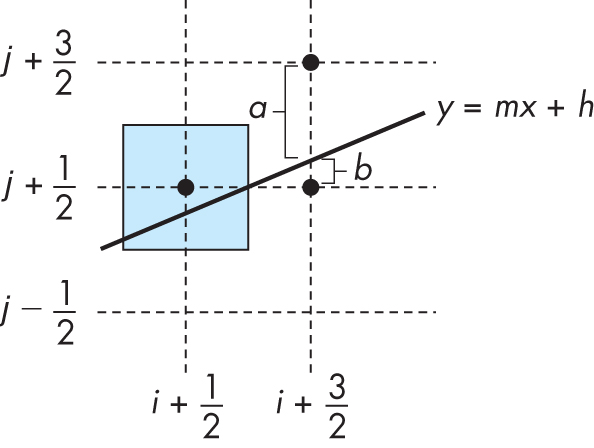 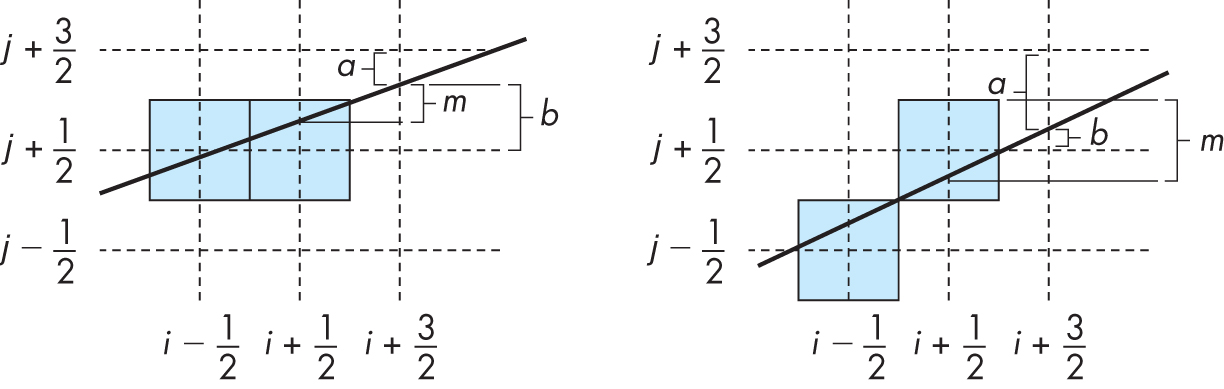 Remove the float point computation
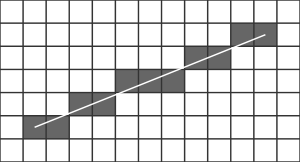 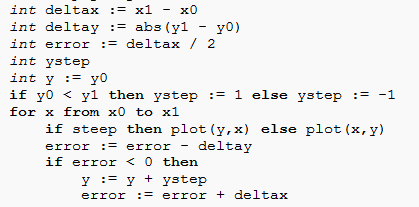 [Speaker Notes: To deal with this we modify how error is initialized and used so that rather than starting at zero and counting up towards 0.5, it starts at 0.5 and counts down to zero.]
Polygon Scan Conversion
Scan Conversion = Fill
How to tell inside from outside
Convex easy
Nonsimple difficult
Odd even test
Count edge crossings

Winding number
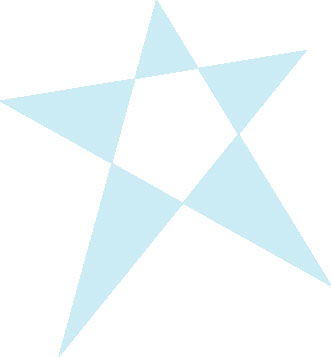 odd-even fill
63
Angel: Interactive Computer Graphics 5E © Addison-Wesley 2009
Filling in the Frame Buffer
Fill at end of pipeline
Convex Polygons only
Nonconvex polygons assumed to have been tessellated
Shades (colors) have been computed for vertices (Gouraud shading)
Combine with z-buffer algorithm
March across scan lines interpolating shades
Incremental work small
64
Angel: Interactive Computer Graphics 5E © Addison-Wesley 2009
Flood Fill
Fill can be done recursively if we know a seed point located inside (WHITE)
Scan convert edges into buffer in edge/inside color (BLACK)
Then, flood fill it starting from (x, y)
flood_fill(int x, int y) {
    if(read_pixel(x,y)= = WHITE) {
       write_pixel(x,y,BLACK);
       flood_fill(x-1, y);
       flood_fill(x+1, y);
       flood_fill(x, y+1);
       flood_fill(x, y-1);
}   }
65
Using Interpolation
C1 C2 C3 specified by glColor or by vertex shading
C4 determined by interpolating between C1 and C2
C5 determined by interpolating between C2 and C3
interpolate between C4 and C5 along span
C1
C4
C2
scan line
C5
span
C3
66
Angel: Interactive Computer Graphics 5E © Addison-Wesley 2009
Barycentric coordinates
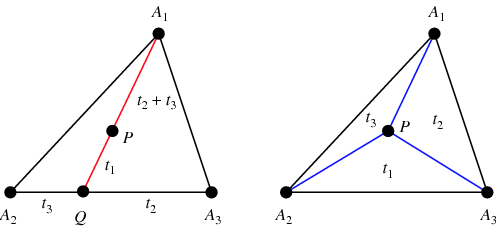 [Speaker Notes: http://mathworld.wolfram.com/BarycentricCoordinates.html]
Scan Line Fill
Can also fill by maintaining a data structure of all intersections of polygons with scan lines
Sort by scan line
Fill each span
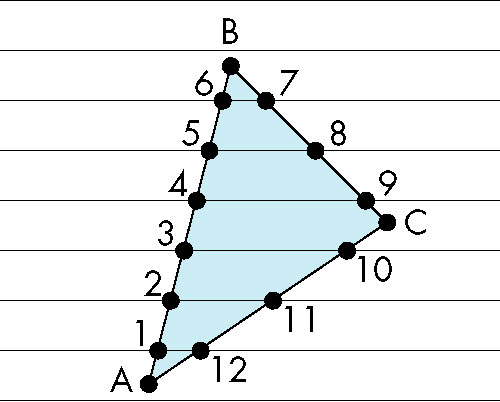 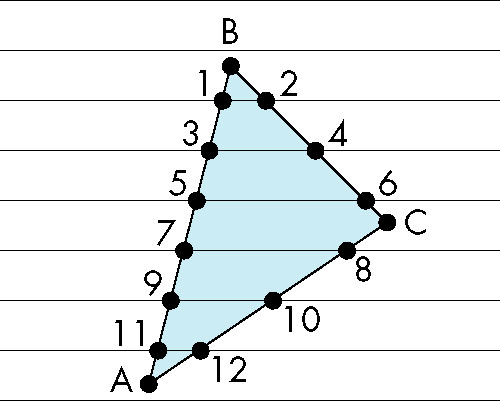 vertex order generated 
      by vertex list
desired order
68
Angel: Interactive Computer Graphics 5E © Addison-Wesley 2009
Data Structure
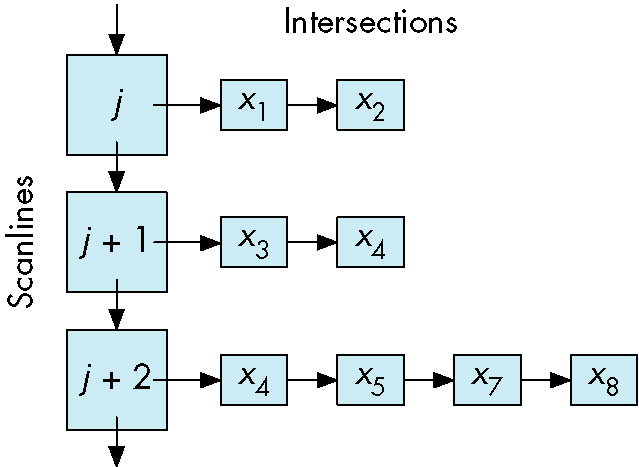 69
Angel: Interactive Computer Graphics 5E © Addison-Wesley 2009
Aliasing
Ideal rasterized line should be 1 pixel wide





Choosing best y for each x (or visa versa) produces aliased raster lines
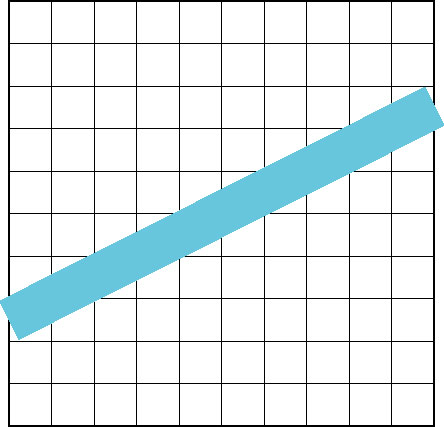 70
Angel: Interactive Computer Graphics 5E © Addison-Wesley 2009
Antialiasing by Area Averaging
Color multiple pixels for each x depending on coverage by ideal line
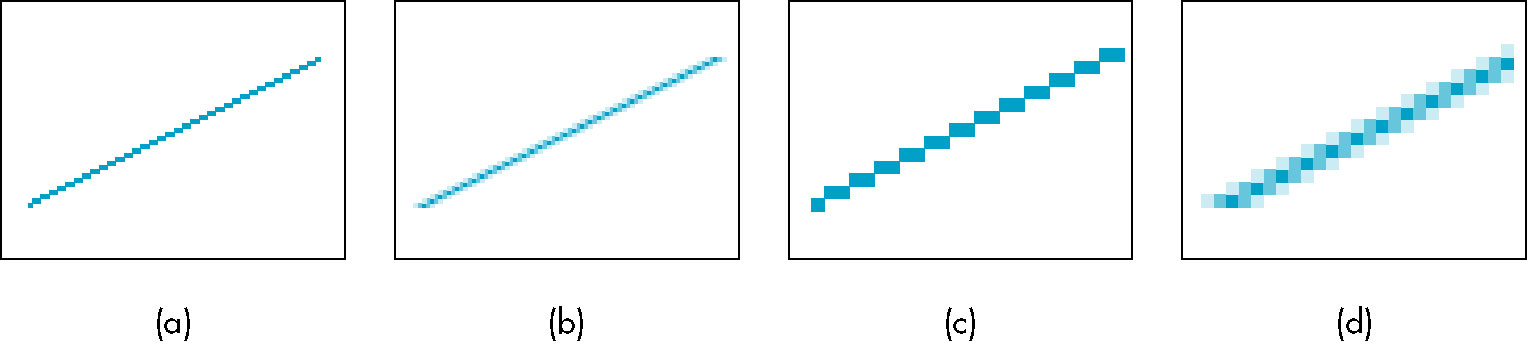 antialiased
original
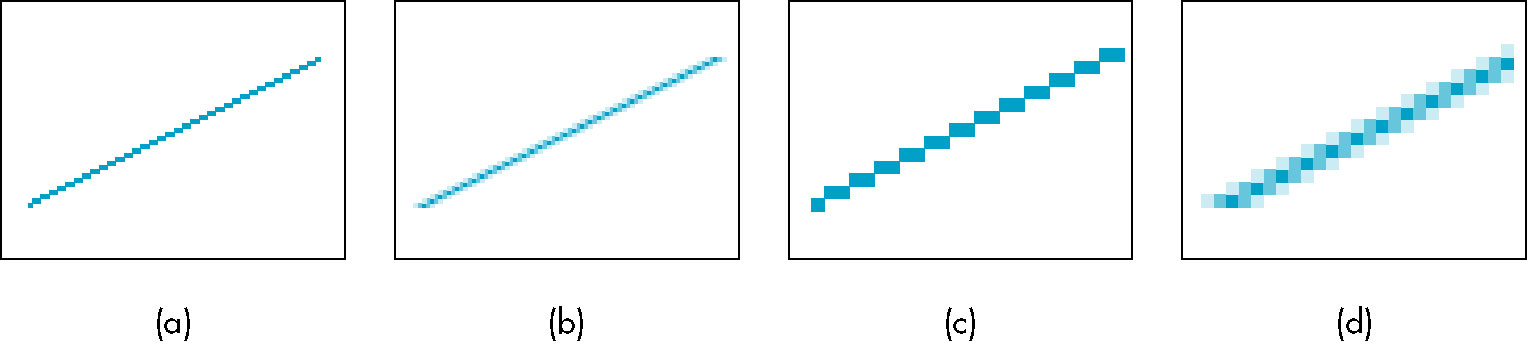 magnified
71
Angel: Interactive Computer Graphics 5E © Addison-Wesley 2009
[Speaker Notes: How to specific the alpha of pixels?
- Xiaolin Wu's line algorithm is an algorithm for line antialiasing  Wu, Xiaolin (July 1991). "An efficient antialiasing technique". Computer Graphics 25 (4): 143–152. 
 Multi-sampling

Use blending]
Polygon Aliasing
Aliasing problems can be serious for polygons
Jaggedness of edges
Small polygons neglected
Need compositing so color
of one polygon does not
totally determine color of
pixel
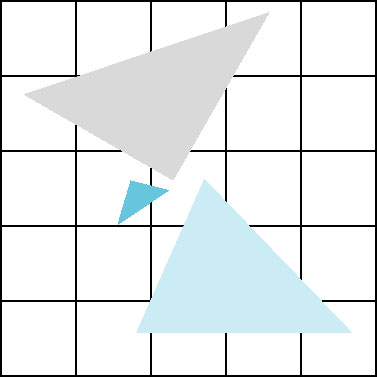 All three polygons should contribute to color
72
Angel: Interactive Computer Graphics 5E © Addison-Wesley 2009